A Fighting Game AI Using Highlight Cues for Generation of Entertaining Gameplay
Ryota Ishii, Suguru Ito, Ruck Thawonmas, Tomohiro Harada
2019 IEEE Conference on Games (CoG)
paper discussion
1
Introduction
Based on the highlight generation methods, build a fighting game AI for generating gameplay to entertain the spectators by incorporating highlight cues into the evaluation function of Monte-Carlo Tree Search (MCTS).

A highlight is a scene that attracts the spectator's interest in content such as sports.

The environment is FightingICE, a 2D fighting game often used in game AI competitions and research.
paper discussion
2
Monte-Carlo Tree Search (MCTS)
Monte-Carlo Tree Search (MCTS) is a method that combines the Monte-Carlo method with game tree search.

It has achieved good results in fighting game AI competitions.

The proposed AI will follow the fighting game AI using MCTS.
paper discussion
3
Highlight Generation
Typically, in sports, match scenes are evaluated automatically based on several highlight cues such as "Audio" and "Score Differential," and scenes with high evaluation values are selected for a highlight. 

It was hypothesized that if these highlight cues are applied to fighting game AI, an exciting AI that can fight for highlights from start to finish can be built.

Build AI by incorporating the three highlight cues of "Score Transition," "Action," and "Distance" into the MCTS evaluation function.
paper discussion
4
Highlight Generation
paper discussion
5
Highlight Generation
"Action" is a concept that prioritizes the actions included in the action list called RankAct.
Actions considered to have a high visual effect are added to the RankAct.
The higher the Rank, i.e., the smaller the Rank value, the larger the Action value, and so the action is given priority.
The value of an action that is not in the RankAct is 0.
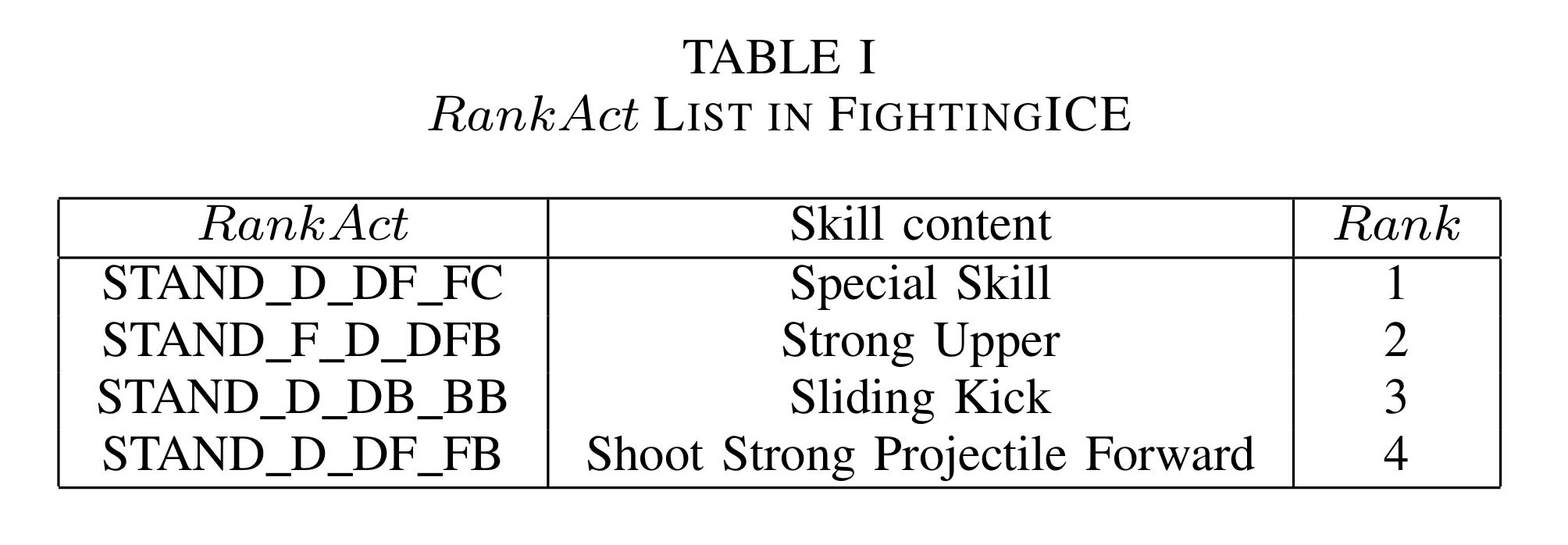 paper discussion
6
Highlight Generation
paper discussion
7
Experiments
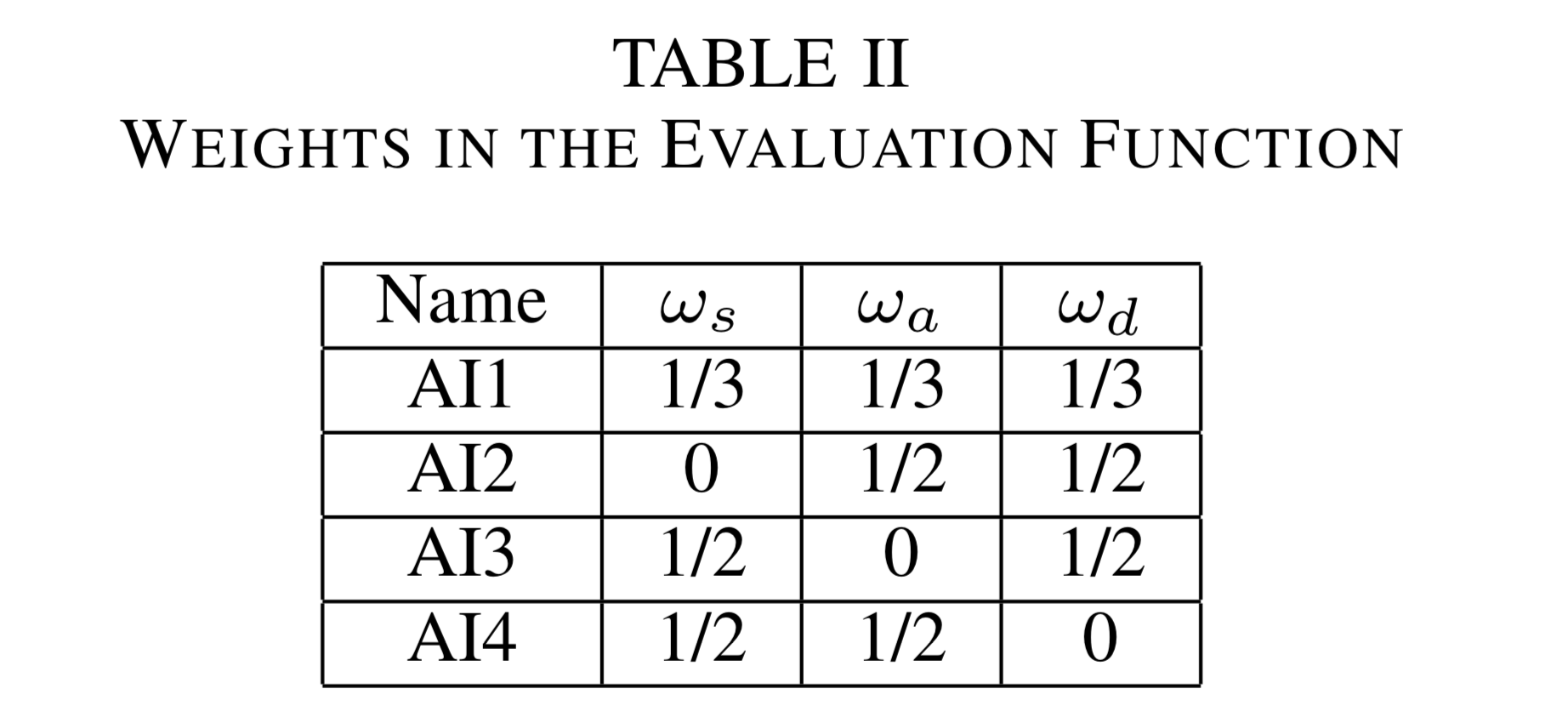 The four AIs have different weights of highlight cues in the evaluation function, as shown in Table 2.

AI1 uses all highlight cues.
paper discussion
8
Experiments
By conducting a user survey, the fun of the AI-generated gameplay was evaluated.

The participants in it were asked to watch two gameplay videos.
A match between mAIs
A match between one same type of AI1~AI4 (e.g. AI2 vs AI2)

Also, they were asked to answer which of the two gameplays (AIs) was more fun, and the exact binomial test was conducted based on the results.
paper discussion
9
Results
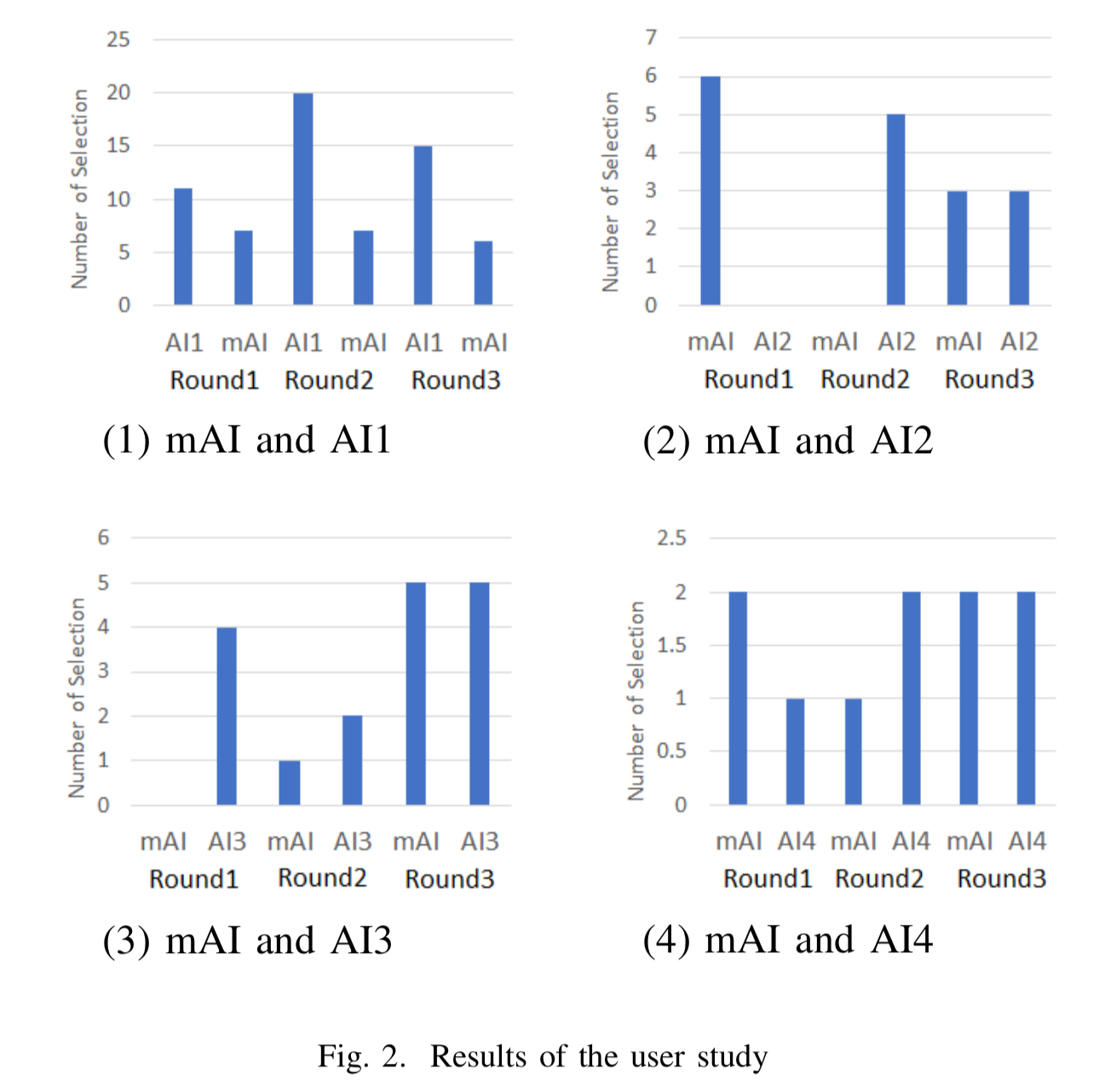 n=66
n=17
The fun was evaluated for each round.

The y-axis is the number of people who found it fun.

Analysis result by binomial test:
AI1 with all highlight cues is more fun than mAI in all rounds.
"mAI and AI2" and "mAI and AI4" are no different in terms of fun.
In "mAI and AI3", AI3 was more fun, but less reliable than AI1's fun.
n=10
n=17
paper discussion
10
Results
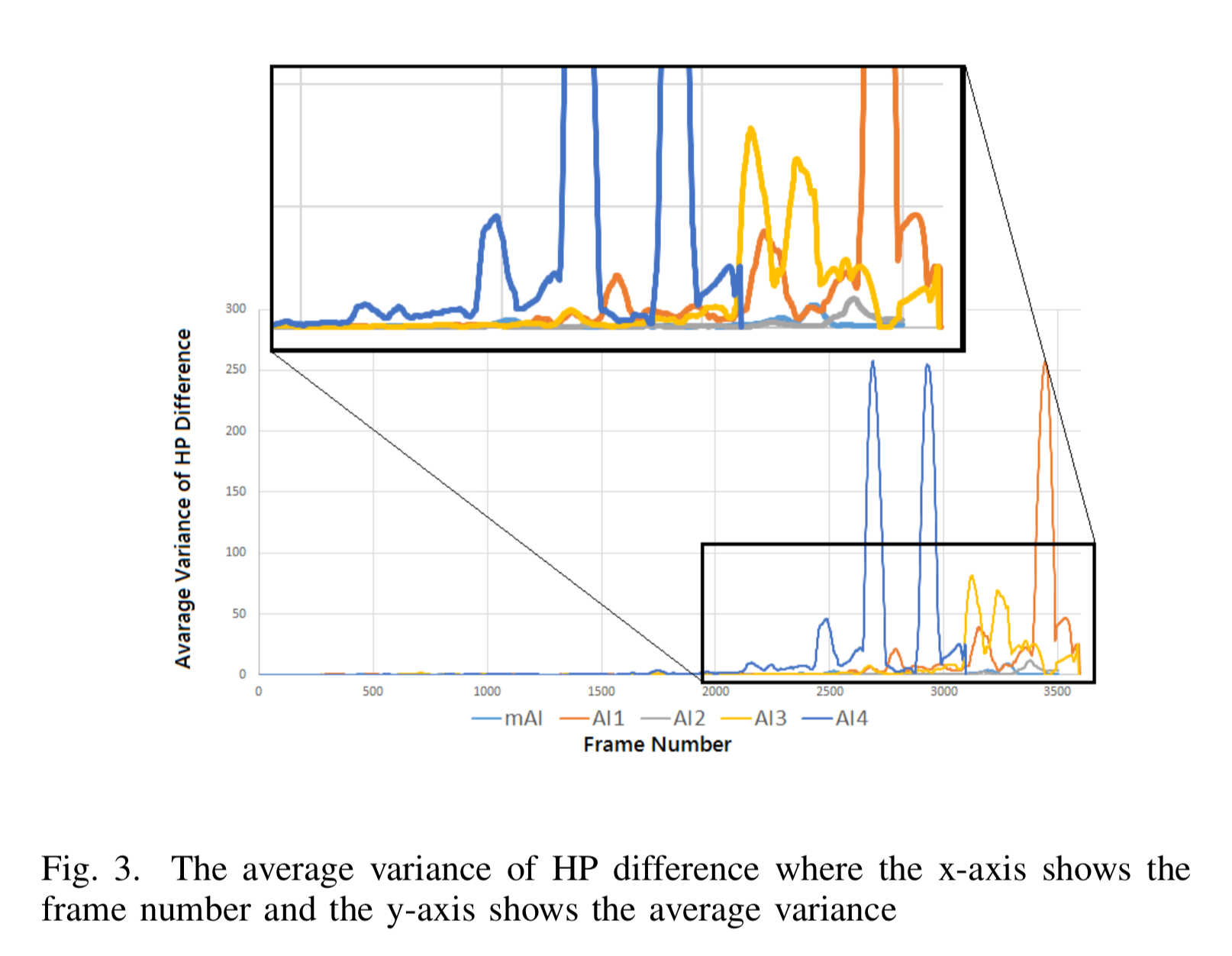 paper discussion
11
Results
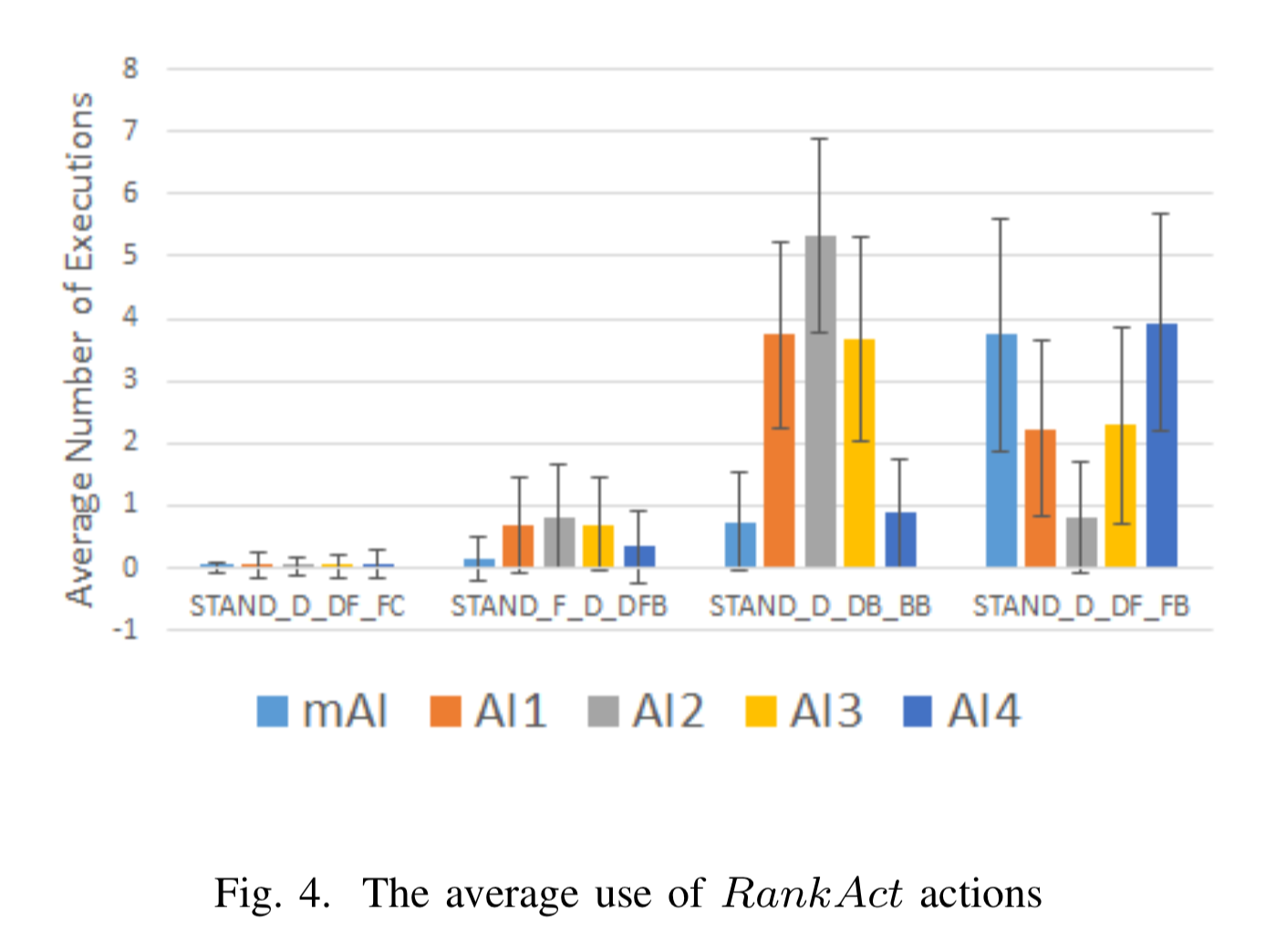 1st ranked action in RankAct, which is the highest visual effects and requires a large amount of energy, was rarely performed by all the AIs.

How to promote the execution of this kind of action is a future issue.
Rank 1
Rank 2
Rank 3
Rank 4
paper discussion
12
Results
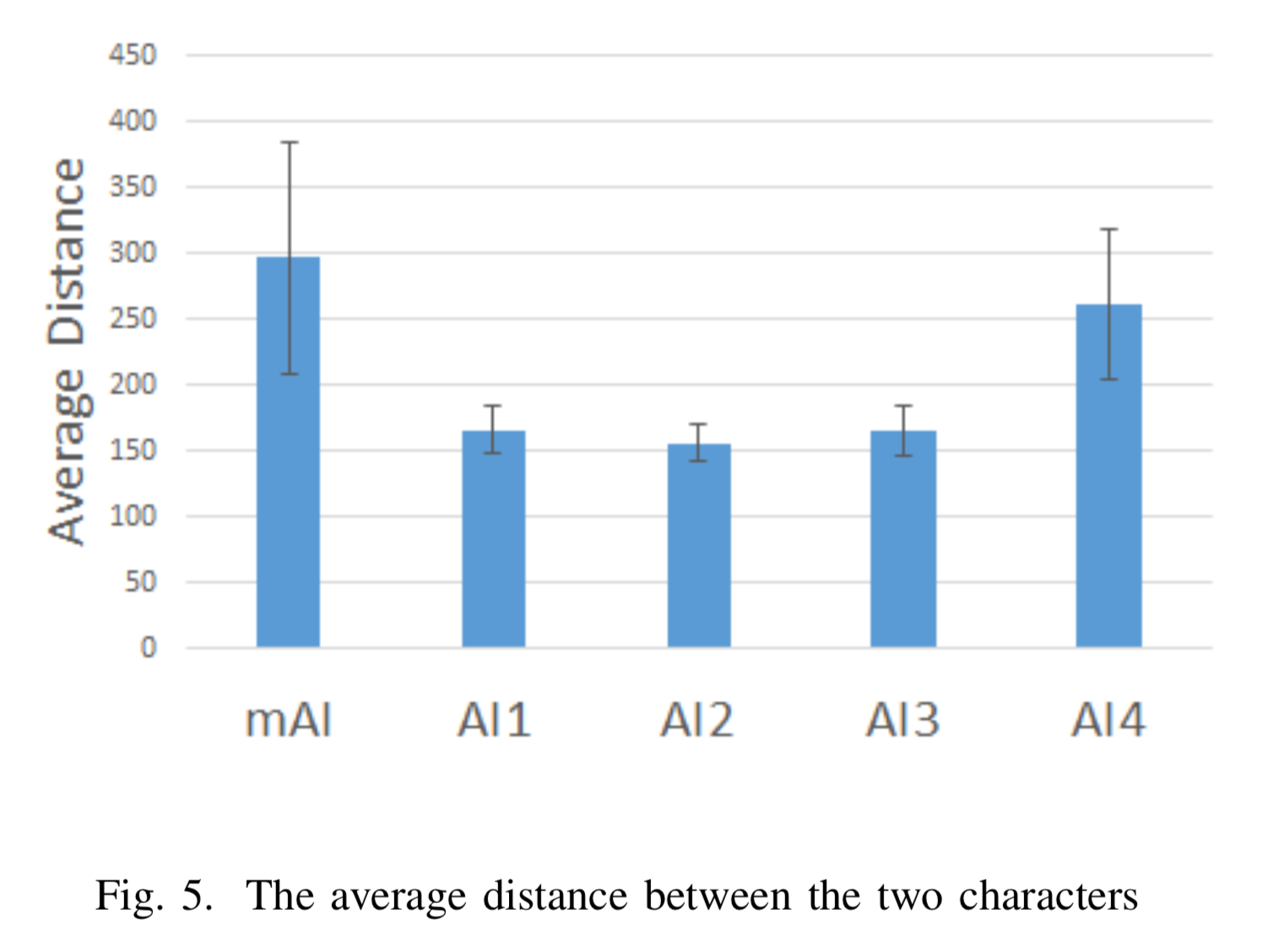 paper discussion
13
Thank you for listening
paper discussion
14